Introdução ao percurso de integração e compromisso top management
Kit de Integração de H3SA
Módulo TCG 1.1
Objetivos do módulo
No final deste módulo:

Terá compreendido o objetivo e as intenções do percurso de integração que realizou e como é que esta integração se vai desenvolver. 

Terá compreendido e conseguirá demonstrar o compromisso do Top Management e da sua visão H3SA (Higiene/saúde, Segurança, Social e Ambiental).
Kit de Integração de H3SA - TCG 1.1 – Introdução e compromisso Top Management – V2
Kit de Integração de H3SA - TCG 1.1 – Introdução e compromisso Top Management – V2
2
O seu percurso de integração
Os objetivos do seu percurso de integração são garantir:

Que todos os funcionários do grupo têm os mesmos conhecimentos e competências de base H3SA.
Que esses conhecimentos e competências são adaptados ao cargo que desempenha atualmente.
Que o valor H3SA está enraizado como uma maneira de ser no seu trabalho diário.

No final dos primeiros dias do seu percurso: 
Distribuição de um Passaporte H3SA comprovativo dos módulos que seguiu: uma verdadeira autorização de trabalho na Total.
Kit de Integração de H3SA - TCG 1.1 – Introdução e compromisso Top Management – V1
Kit de Integração de H3SA - TCG 1.1 – Introdução e compromisso Top Management – V2
3
A TOTAL em algumas palavras
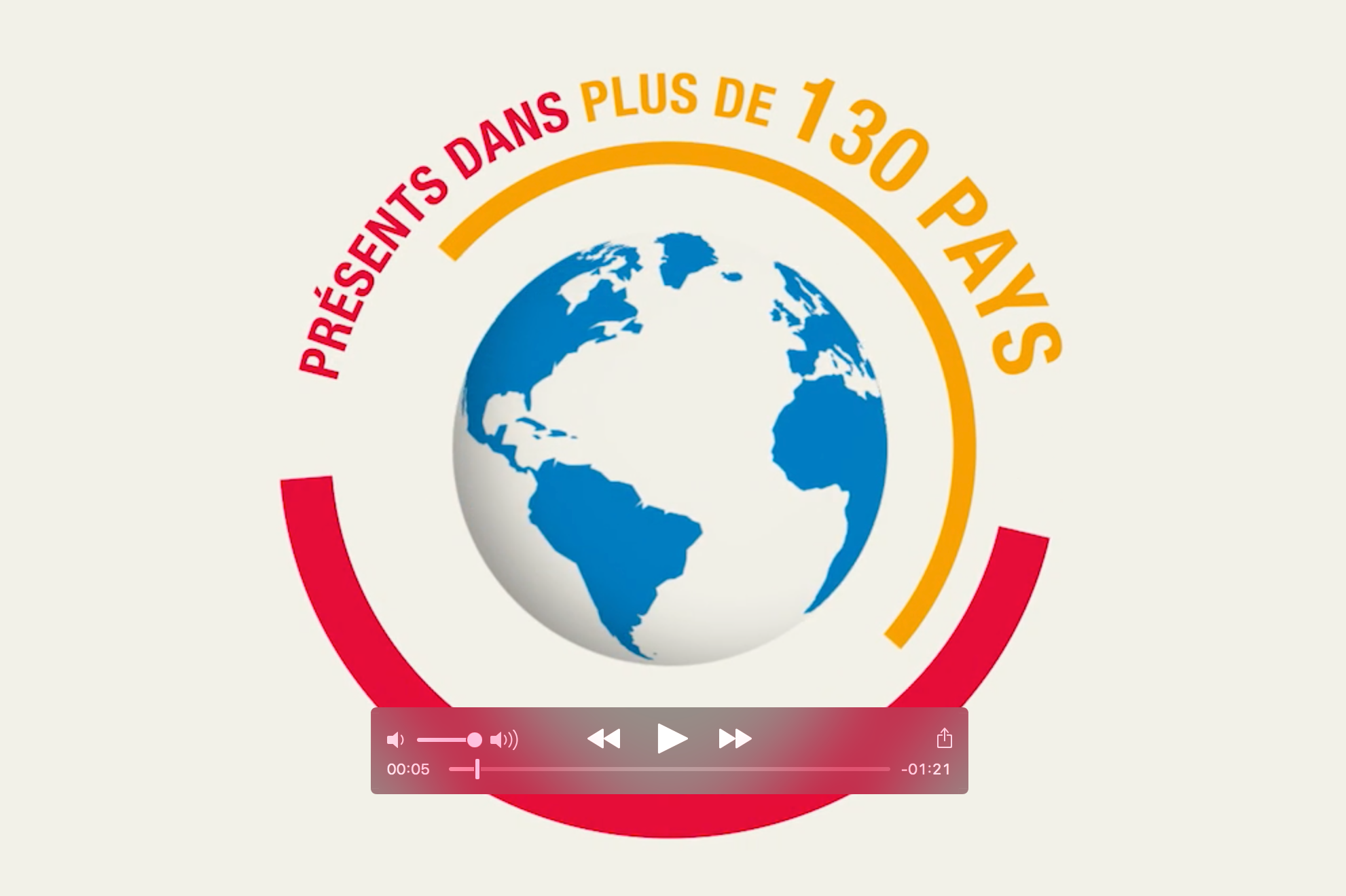 Kit de Integração de H3SA - TCG 1.1 – Introdução e compromisso Top Management – V1
Kit de Integração de H3SA - TCG 1.1 – Introdução e compromisso Top Management – V2
4
A TOTAL em algumas palavras
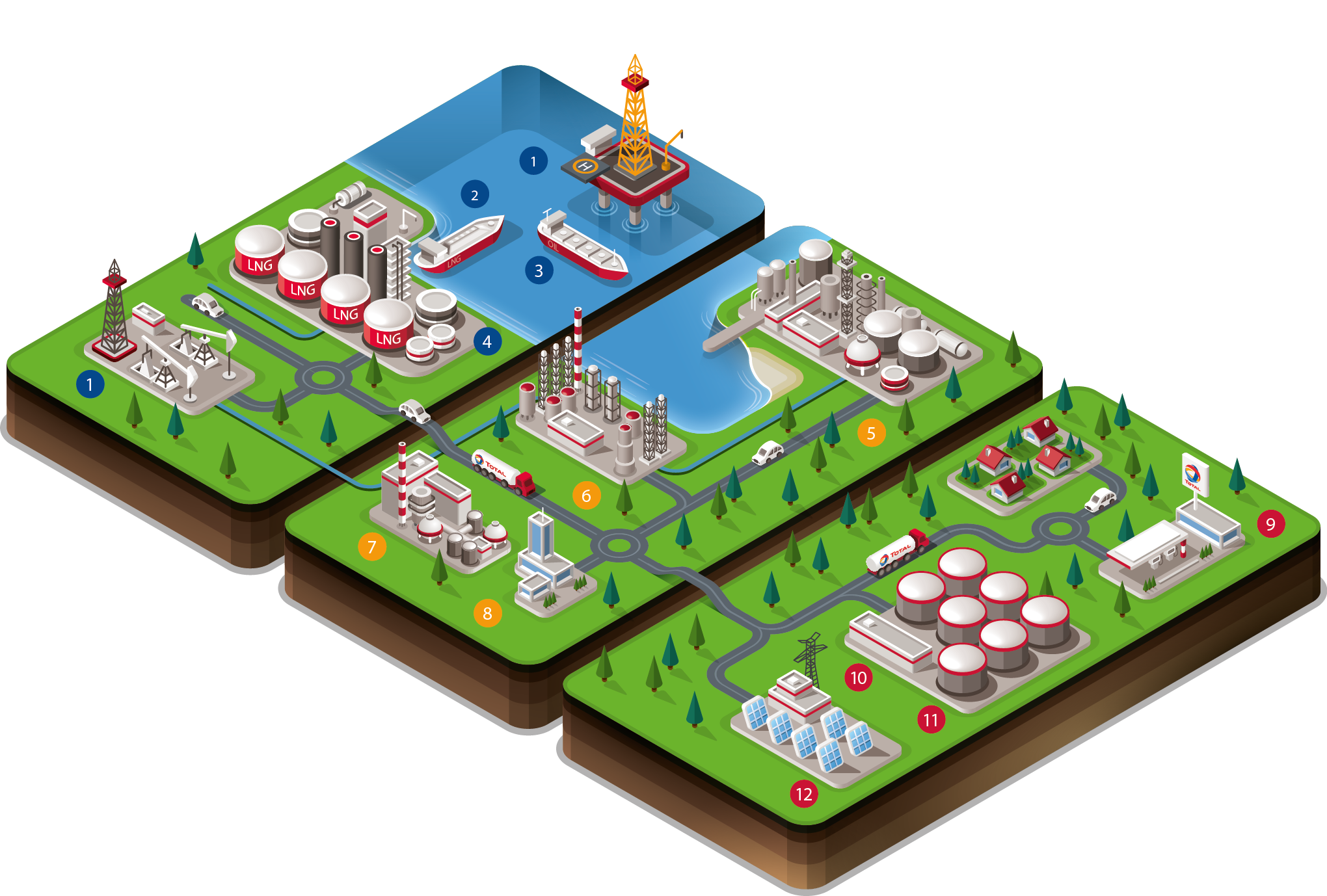 A MONTANTE
Produção de petróleo e/ou de gás
1
2
NAVIO METANEIRO
3
PETROLEIRO
Liquefação/regaseificação
4
REFINAÇÃO-QUÍMICA
5
Refinaria
6
Fábrica petroquímica
7
Química de especialidades
8
Escritórios de trading
MARKETING e SERVIÇOS
9
Estações de serviço
10
Fábrica de lubrificantes
11
Armazém petrolífero
12
Painéis solares
Kit de Integração de H3SA - TCG 1.1 – Introdução e compromisso Top Management – V1
Kit de Integração de H3SA - TCG 1.1 – Introdução e compromisso Top Management – V2
5
TOTAL e a H3SA
Os desafios são:
A proteção das pessoas, do ambiente dos bens,
A continuidade das nossas atividades.
 
A vontade:
Evitar todos os acidentes corporais e controlar os riscos inerentes às nossas atividades.
Reduzir o impacto dos sítios no ambiente (água, ar, resíduos, ruídos, odores e estética).
Ser interveniente na vida local e satisfazer as expetativas das partes interessadas.
Proteger os seus colaboradores.
Kit de Integração de H3SA - TCG 1.1 – Introdução e compromisso Top Management – V1
Kit de Integração de H3SA - TCG 1.1 – Introdução e compromisso Top Management – V2
6
O que é a H3SA?
Higiene / Saúde: proteção da saúde dos funcionários e das populações.
Segurança: proteção dos funcionários e das instalações contra os riscos associados às nossas atividades.
Segurança: proteção contra eventos exteriores ao Grupo (políticos, geopolíticos, criminalidade, etc.)
Ssocial: respeito pelas partes interessadas.
Ambiente: proteção contras todos os tipos de poluição.
Kit de Integração de H3SA - TCG 1.1 – Introdução e compromisso Top Management – V1
Kit de Integração de H3SA - TCG 1.1 – Introdução e compromisso Top Management – V2
7
Exemplos de riscos de H3SA
Higiene / Saúde: produtos perigosos para a saúde ou cargas pesadas que afetam a integridade física. 
Segurança: explosão ou fogo de hidrocarbonetos.
Segurança: instabilidades políticas ou riscos de terrorismo.
Ssocial: riscos para os moradores das nossas instalações.
Ambiente: poluição da água ou dos solos por fuga de hidrocarbonetos.
Kit de Integração de H3SA - TCG 1.1 – Introdução e compromisso Top Management – V1
Kit de Integração de H3SA - TCG 1.1 – Introdução e compromisso Top Management – V2
8
4 percurso predefinidos em 3 fases
H3SA 
Grupo TOTAL

Tronco Comum Grupo
(TCG)
H3SA 
na minha filial

Tronco Comum Atividade Sítio
(TCAS)
H3SA 
do meu cargo

Tronco Comum Técnico ou Não Técnico
(TCT ou TCNT)
Percurso 1 - Pessoal de apoio e operacional não técnico (5 dias)
D1e2
Percurso 2 - Pessoal de apoio às operações (10 dias)
Percurso 3 - Pessoal operacional sítios industriais (20 dias)
Percurso 4 - Funcionário de bomba de gasolina, Motoristas, Operadores Polivalentes de exploração (9 dias)
Passaporte
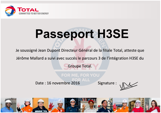 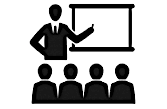 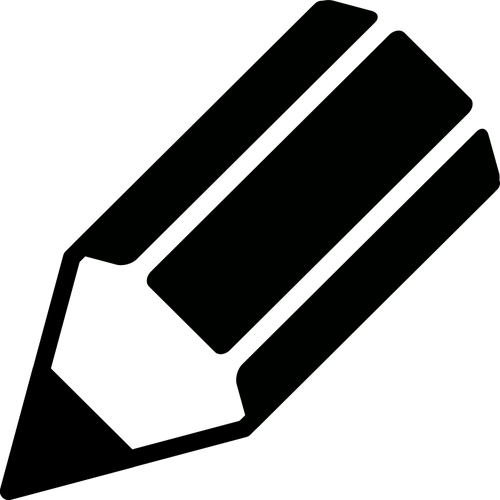 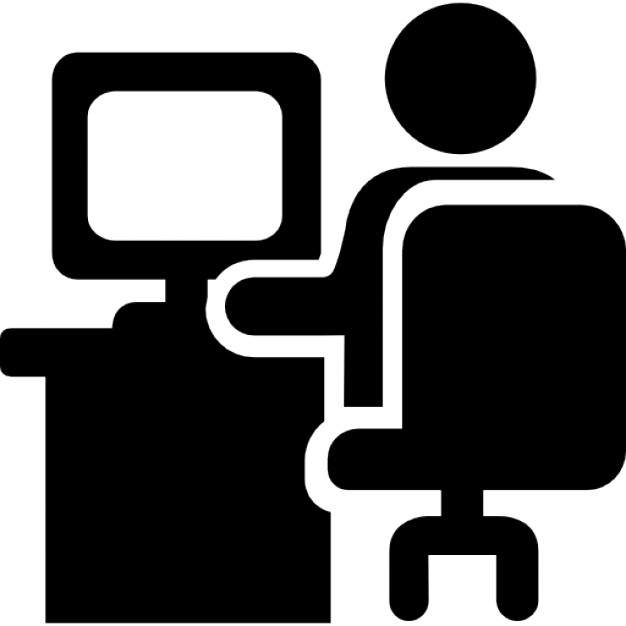 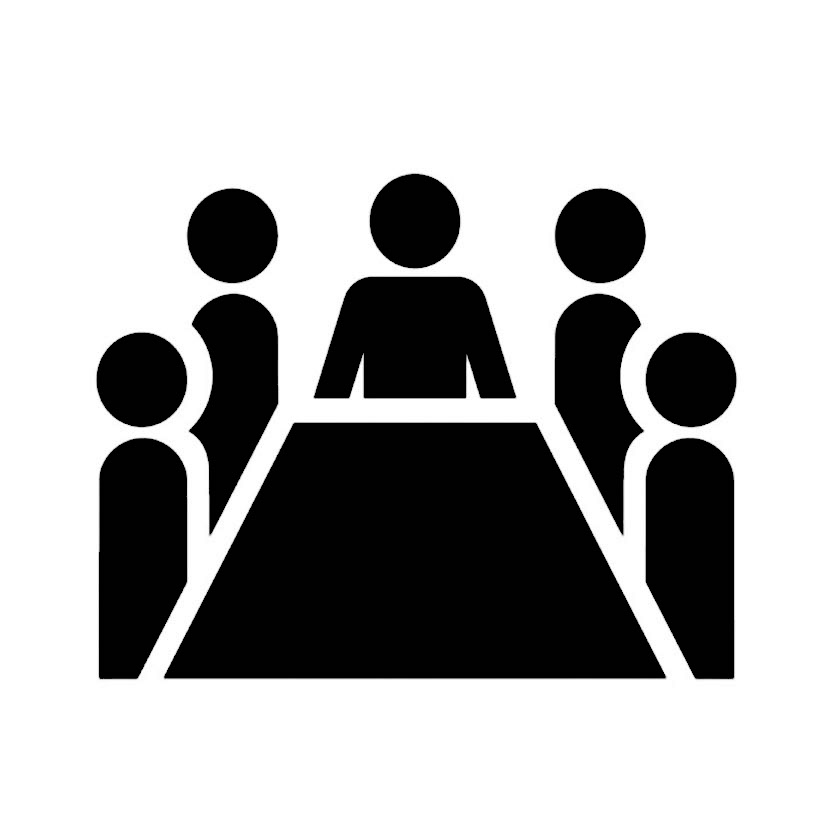 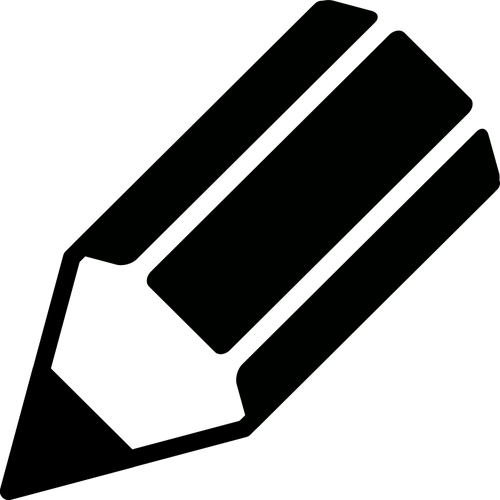 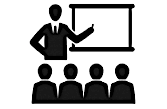 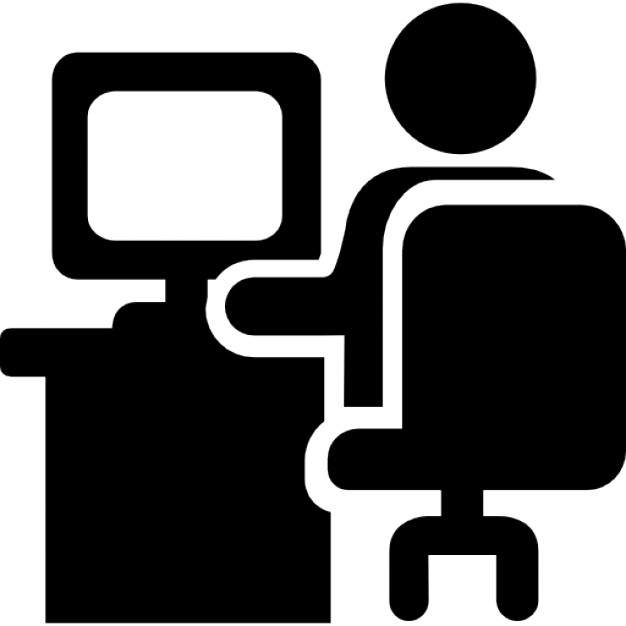 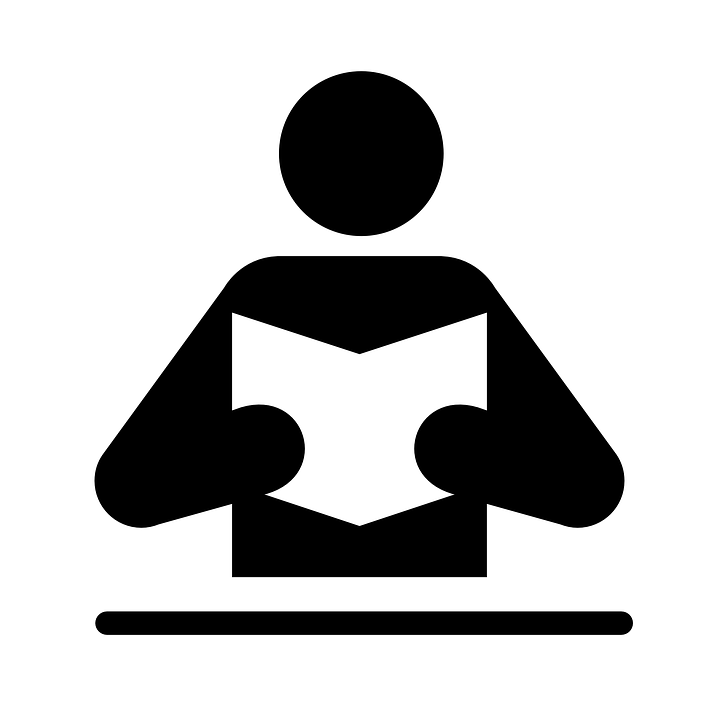 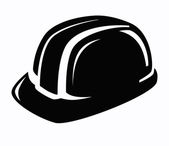 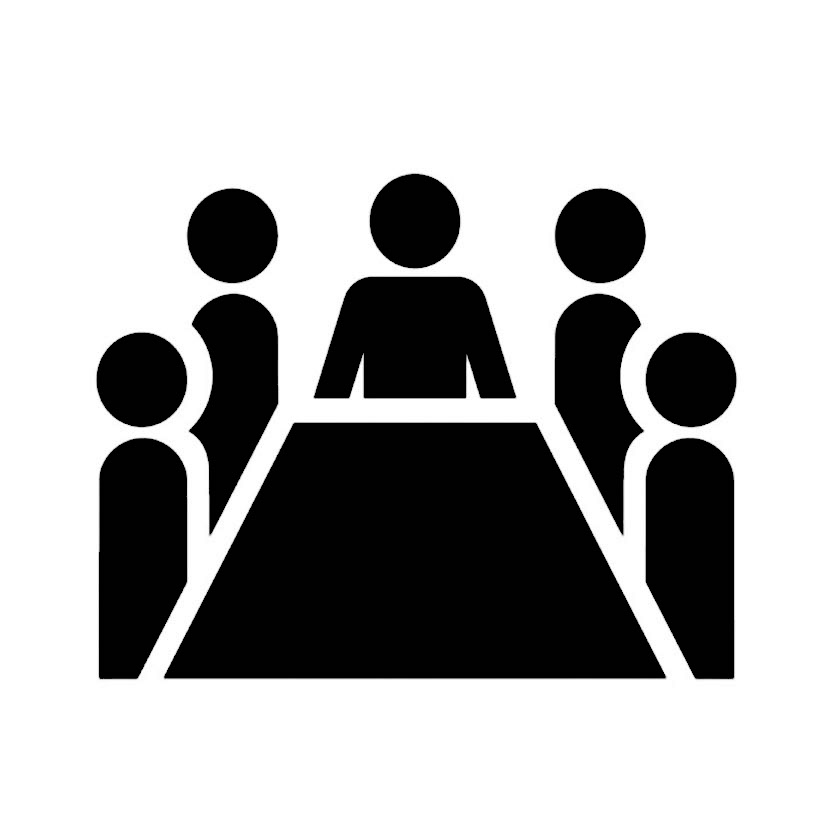 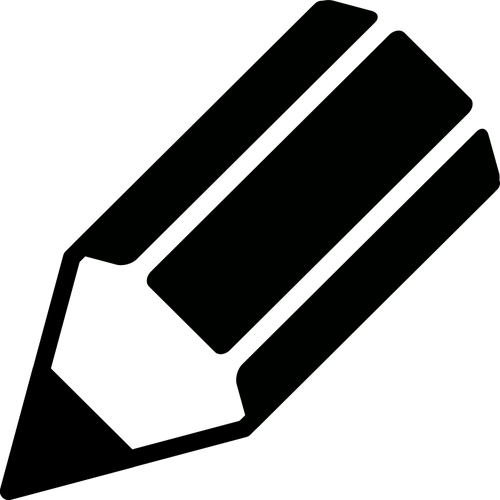 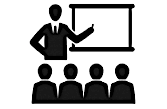 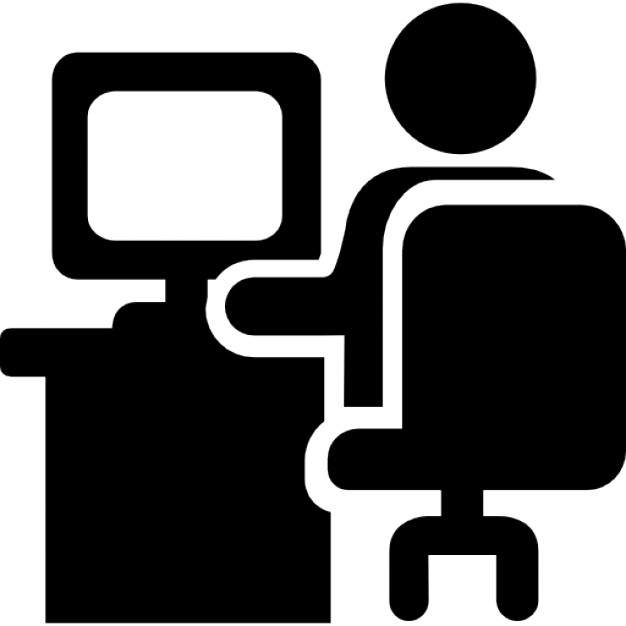 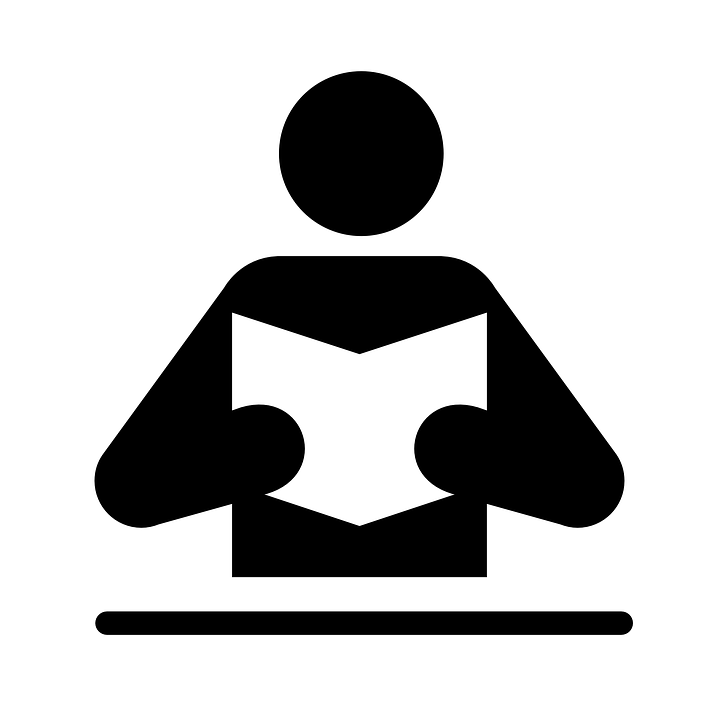 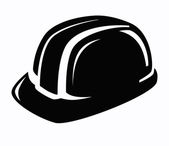 O percurso começa com a contratação, o novo funcionário tem 3 a 6 meses para concluir o seu percurso
3 a 6 meses
Dia 1: HSA com +1, no mínimo Carta + Compromisso HSA + E-learning ROR + Terreno + outros temas TCG.

Todos os recém-contratados no Grupo em CDI. CDD e contratados consoante decisão final.
9
Kit de Integração de H3SA - TCG 1.1 – Introdução e compromisso Top Management – V2
A mensagem de Patrick Pouyanné – PDG do grupo
Vídeo PP
Kit de Integração de H3SA - TCG 1.1 – Introdução e compromisso Top Management – V2
10
O COMPROMISSO DE PATRICK POUYANNÉ
Para si, quais são as palavras chave, as principais ideias deste vídeo?
 
O que o marcou ou surpreendeu mais no discurso de Patrick Pouyanné? 
 
Como podemos resumir o seu compromisso em relação à H3SA?
Kit de Integração de H3SA - TCG 1.1 – Introdução e compromisso Top Management – V1
Kit de Integração de H3SA - TCG 1.1 – Introdução e compromisso Top Management – V2
11
Fim do primeiro módulo
Percurso 1 - Pessoal de apoio e operacional não técnico (4,5 dias de formação teórica, mais 5 dias de formação / prática em 3 meses)
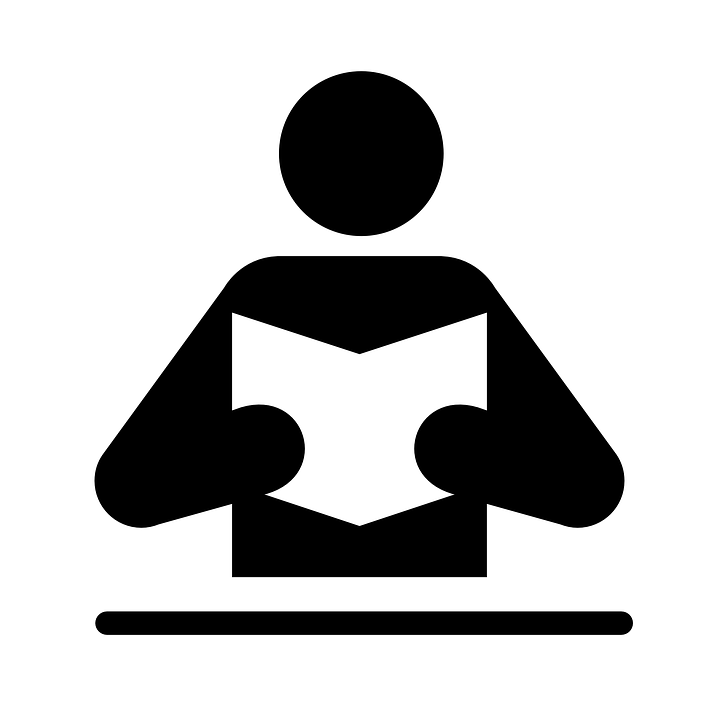 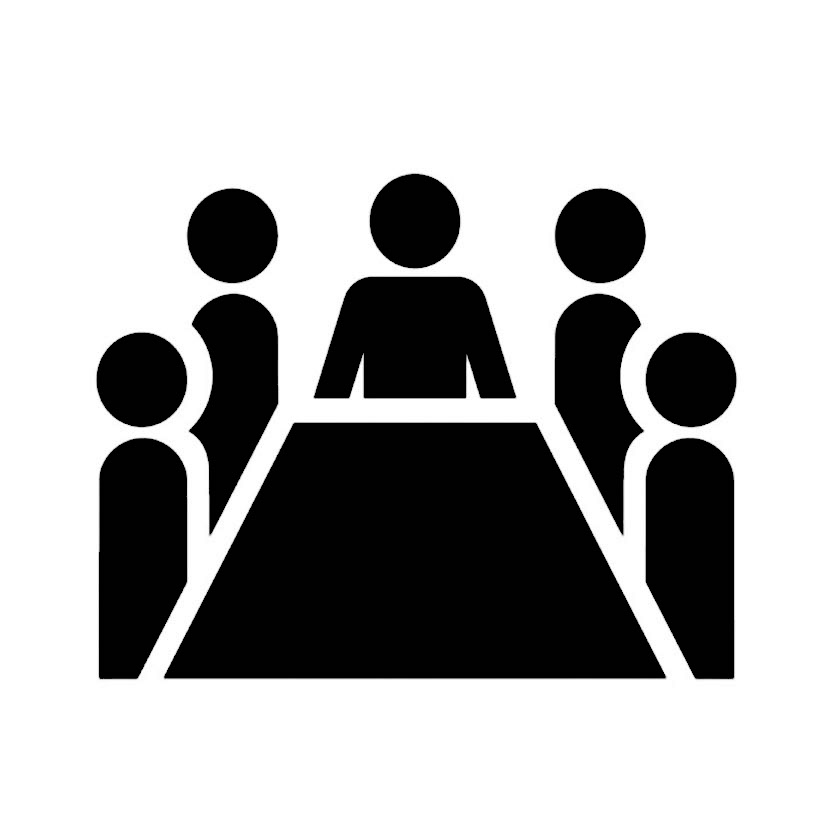 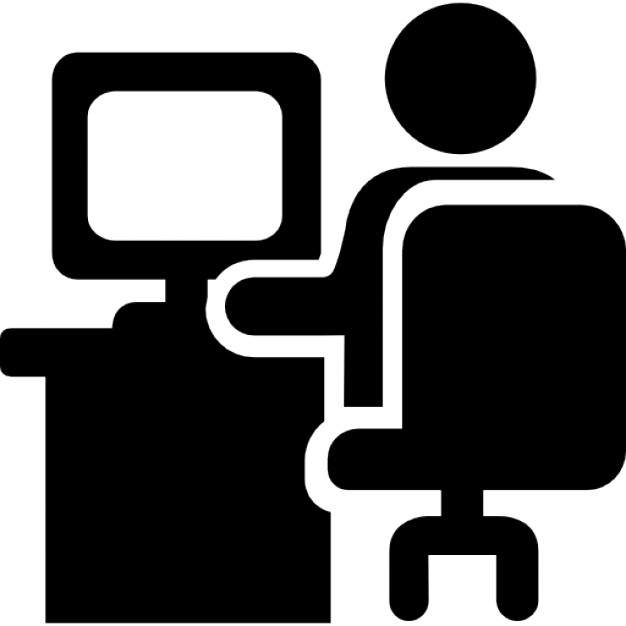 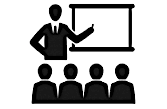 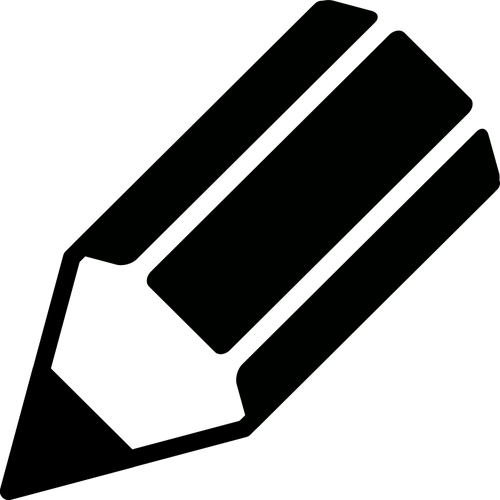 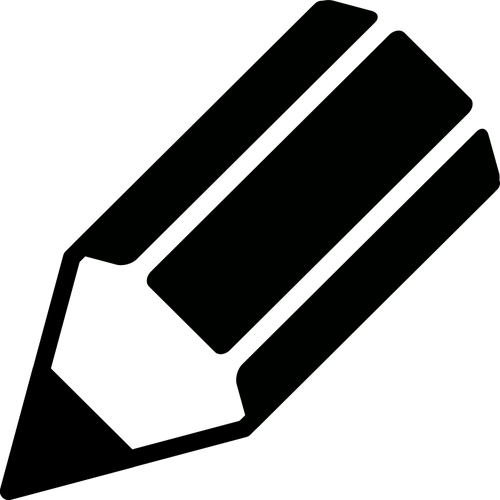 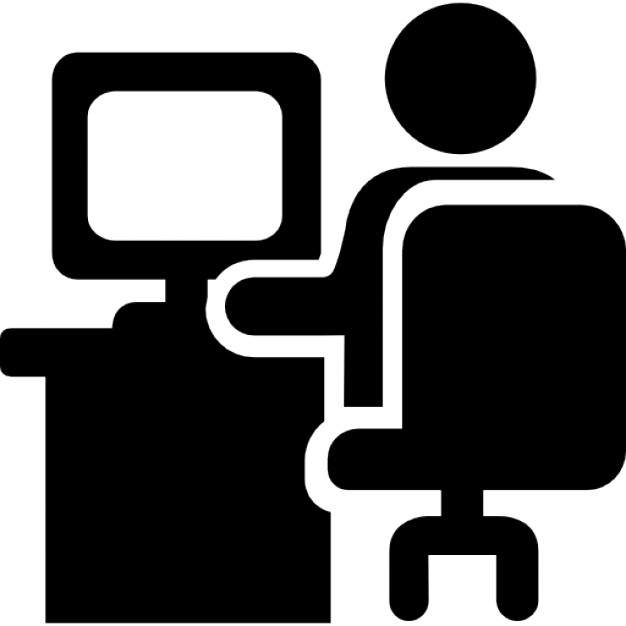 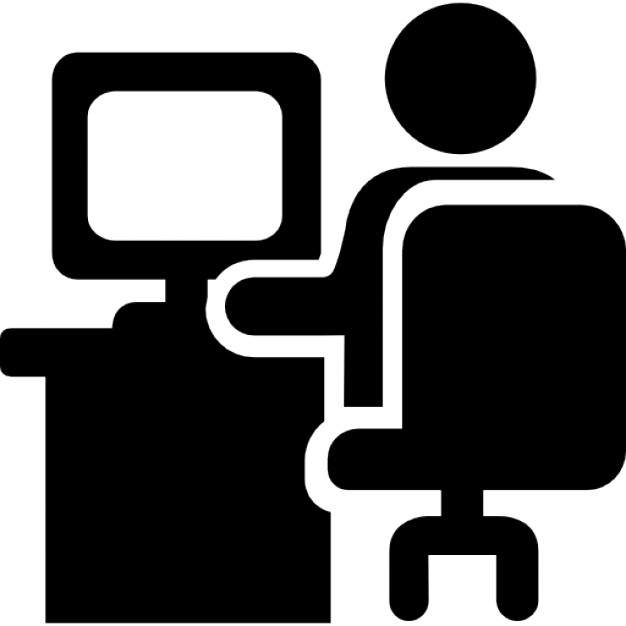 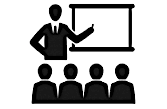 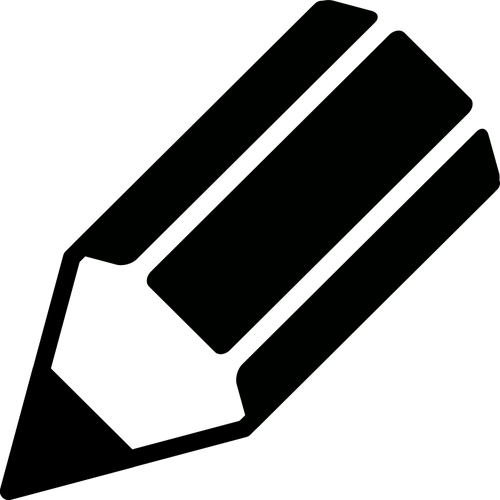 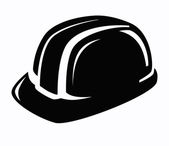 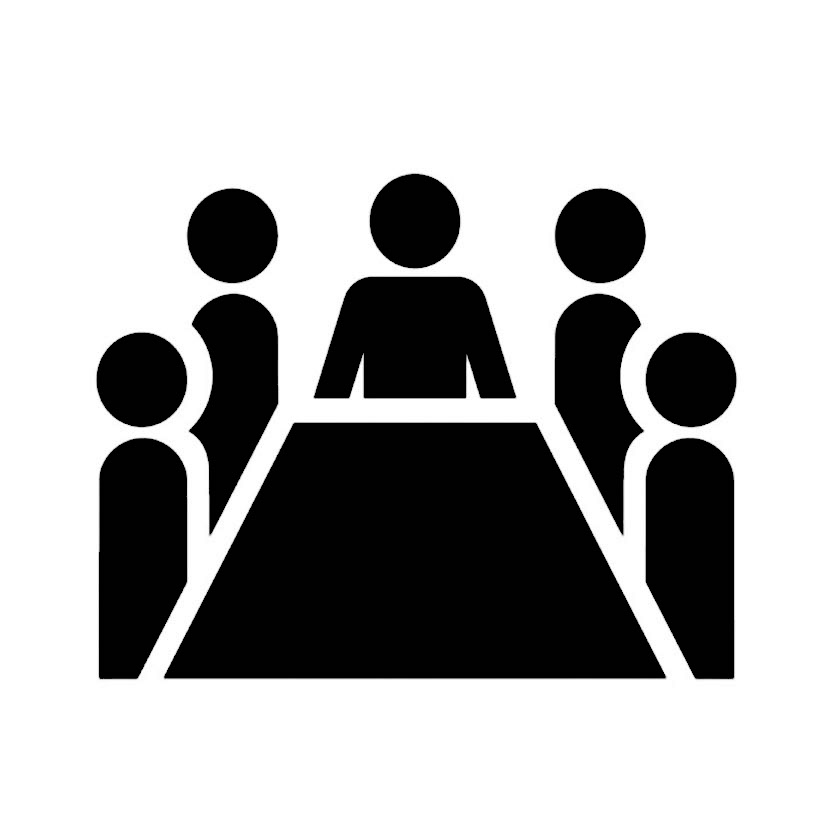 D1
D3
D2
Contratação
3 meses
Trocas com intervenientes, apresentações da direção, etc.
E-learning, autoformação
Aula virtual
Exercícios, workshops
simulações, etc.
Terreno (companheirismo, auditoria, visita, «shadowing», etc.)
Apresentações por um formador
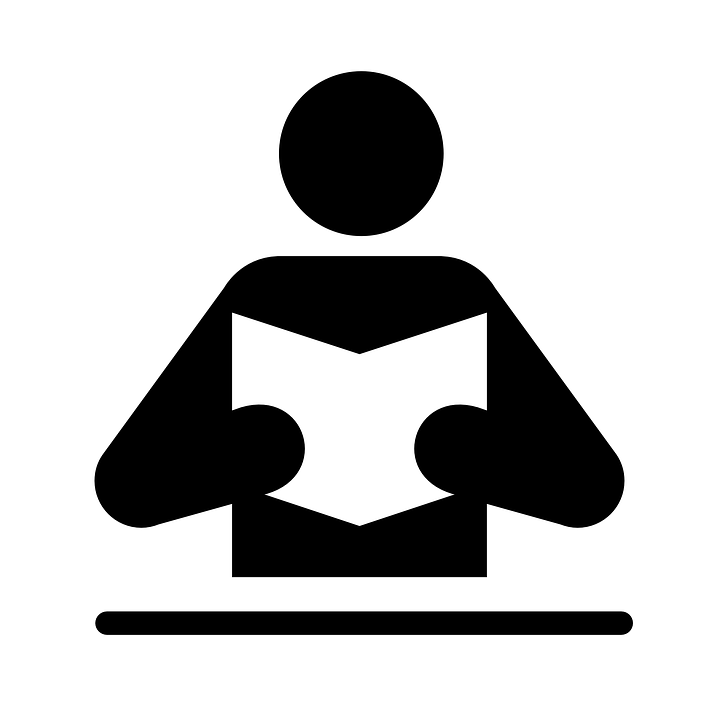 Trabalho pessoa, leitura de referência, etc.
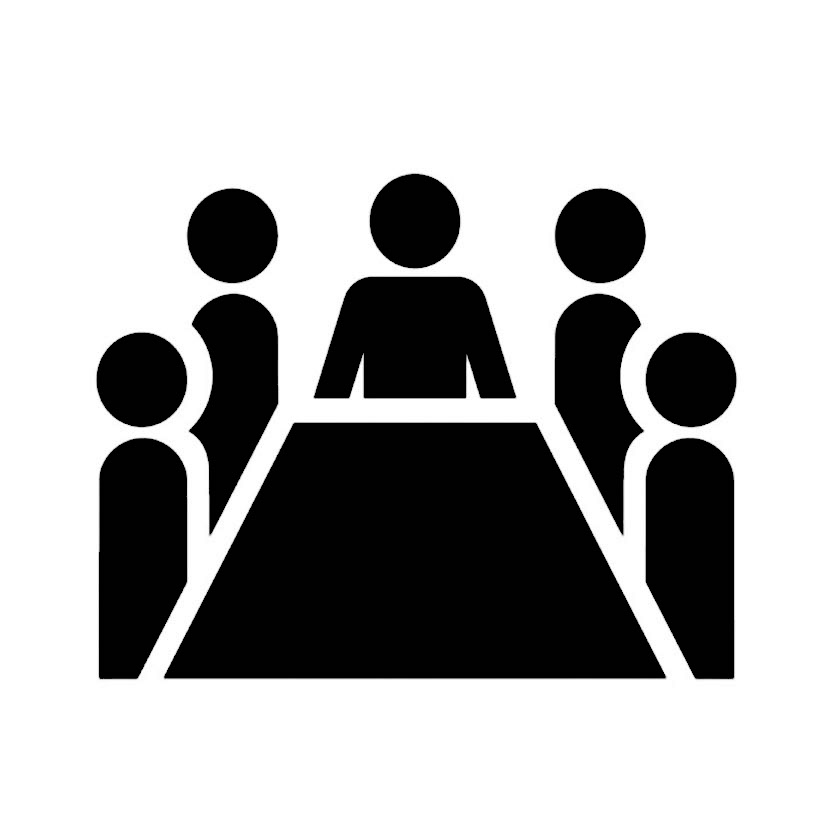 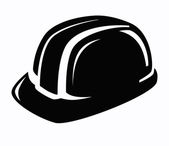 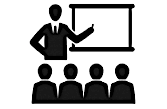 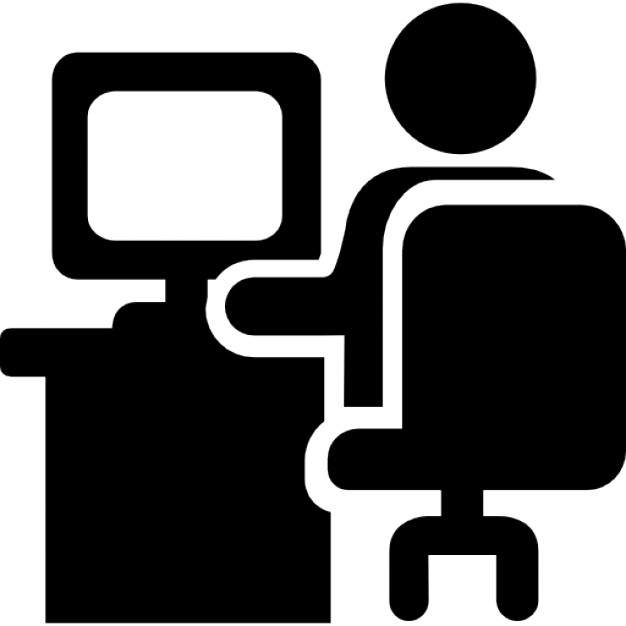 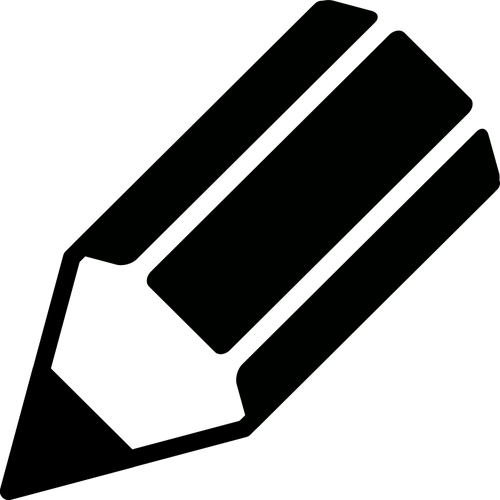 13
Percurso 2 - Pessoal de apoio às operações (5 dias de formação teórica, mais 5 dias de formação / prática em 3 meses)
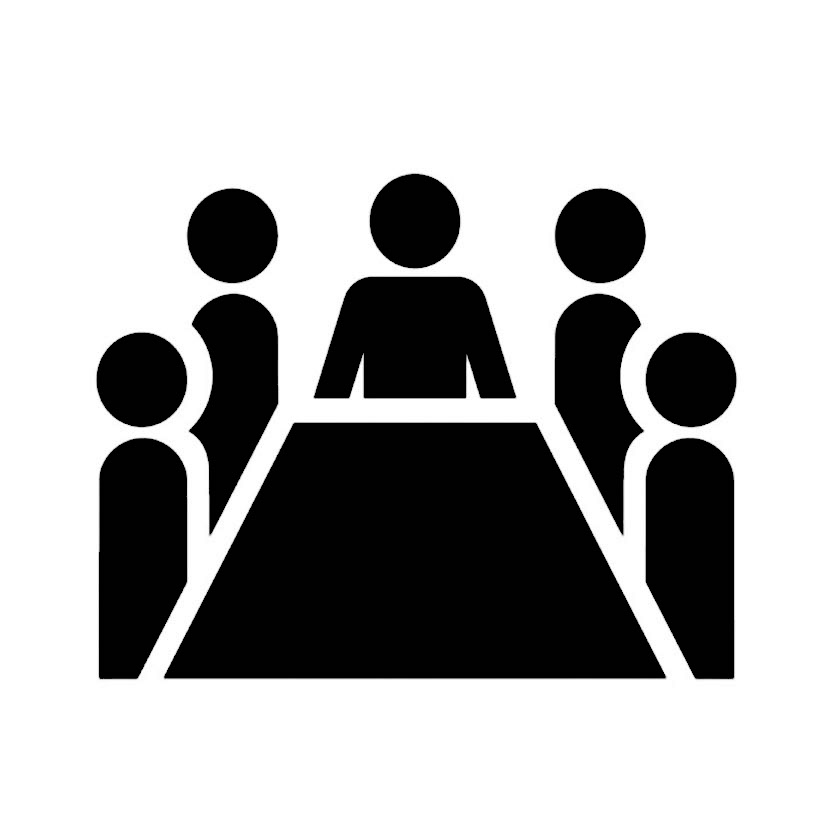 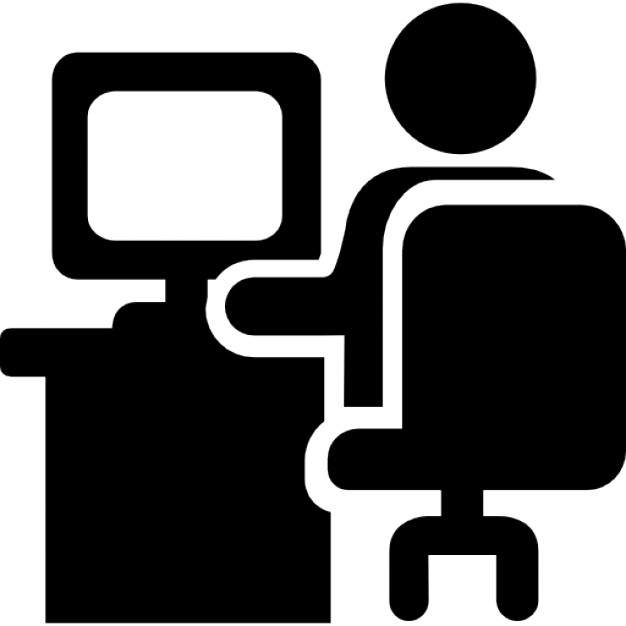 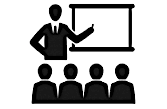 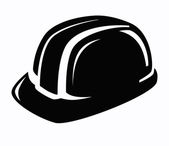 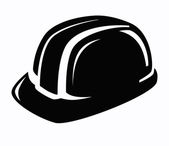 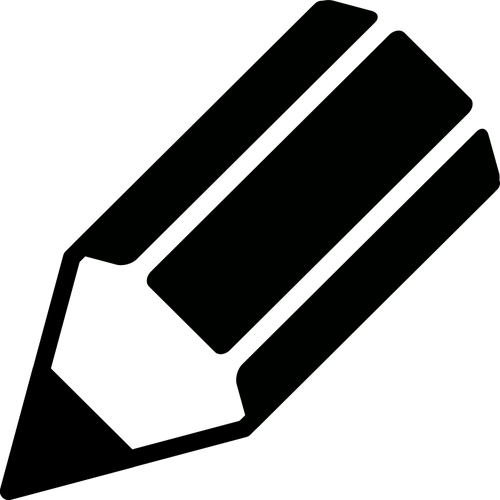 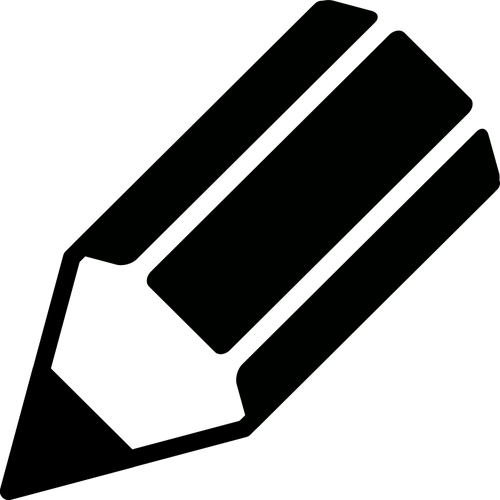 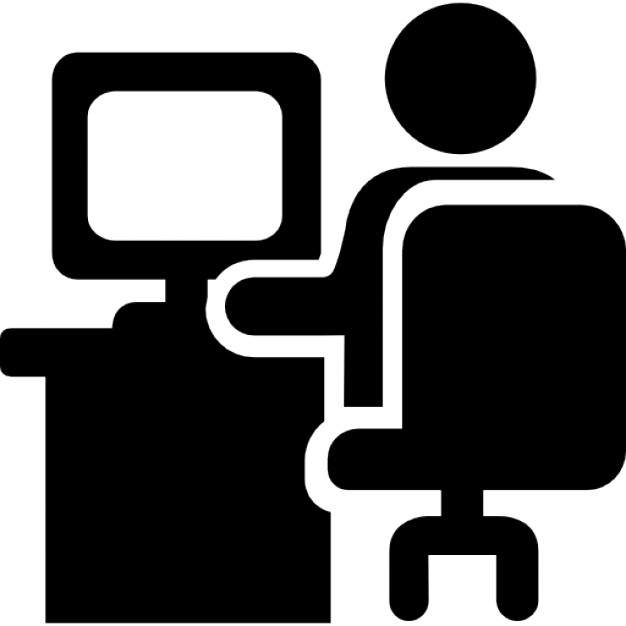 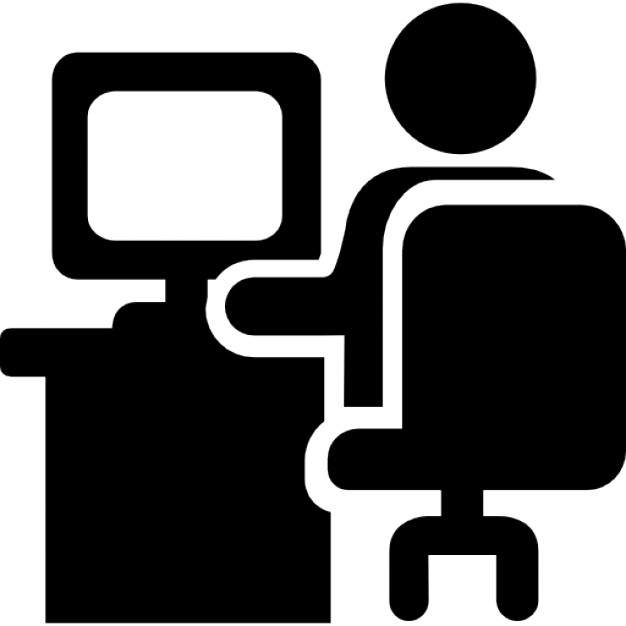 Tronco Comum Geral (3 dias)
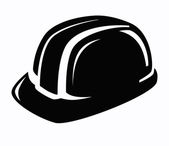 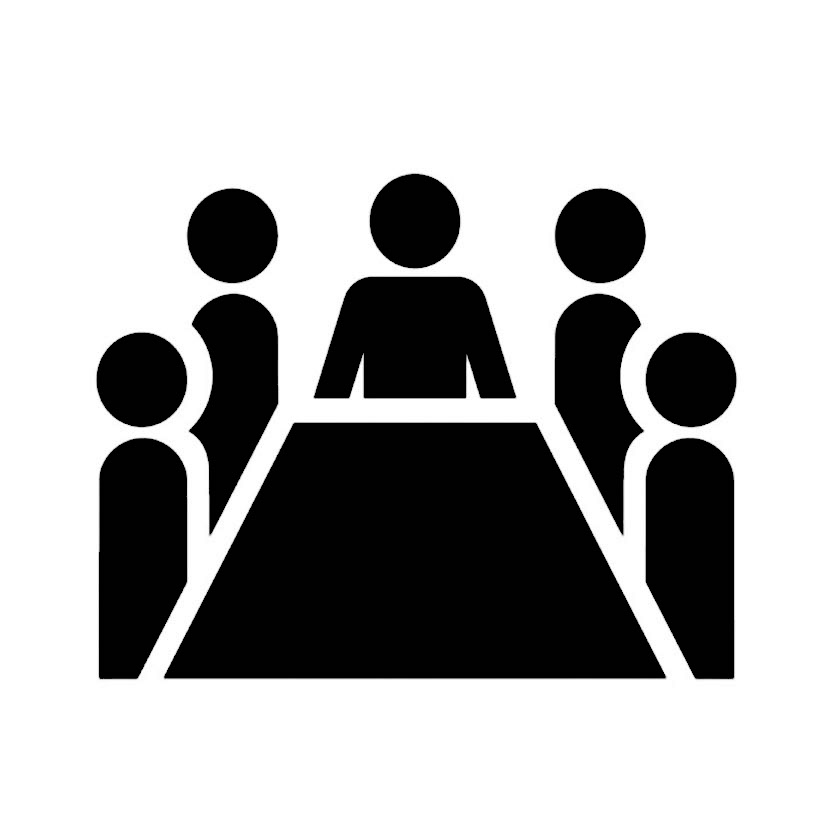 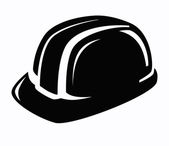 D4
D5
D6
Contratação
3 meses
Trocas com intervenientes, apresentações da direção, etc.
Exercícios, workshops
simulações, etc.
Terreno (companheirismo, auditoria, visita, «shadowing», etc.)
E-learning, autoformação
Aulas virtuais
Apresentações por um formador
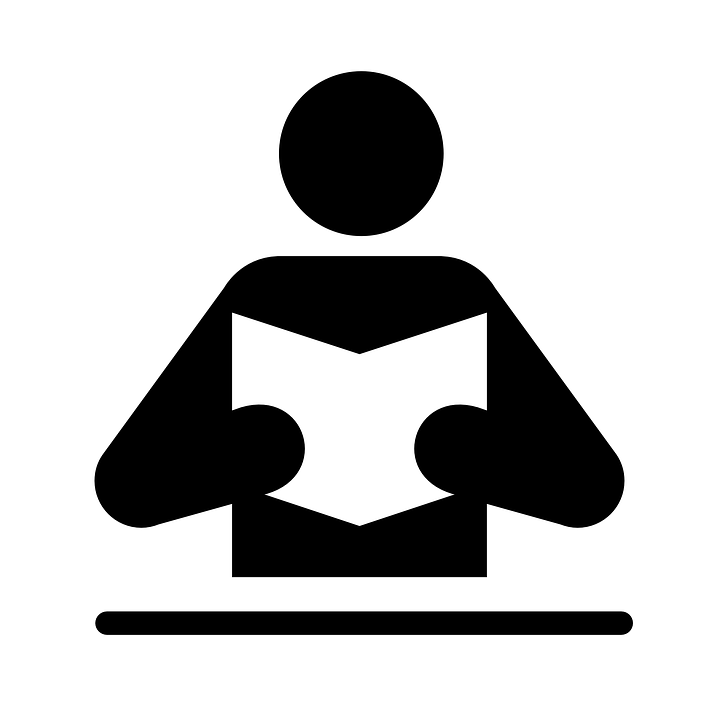 Trabalho pessoa, leitura de referência, etc.
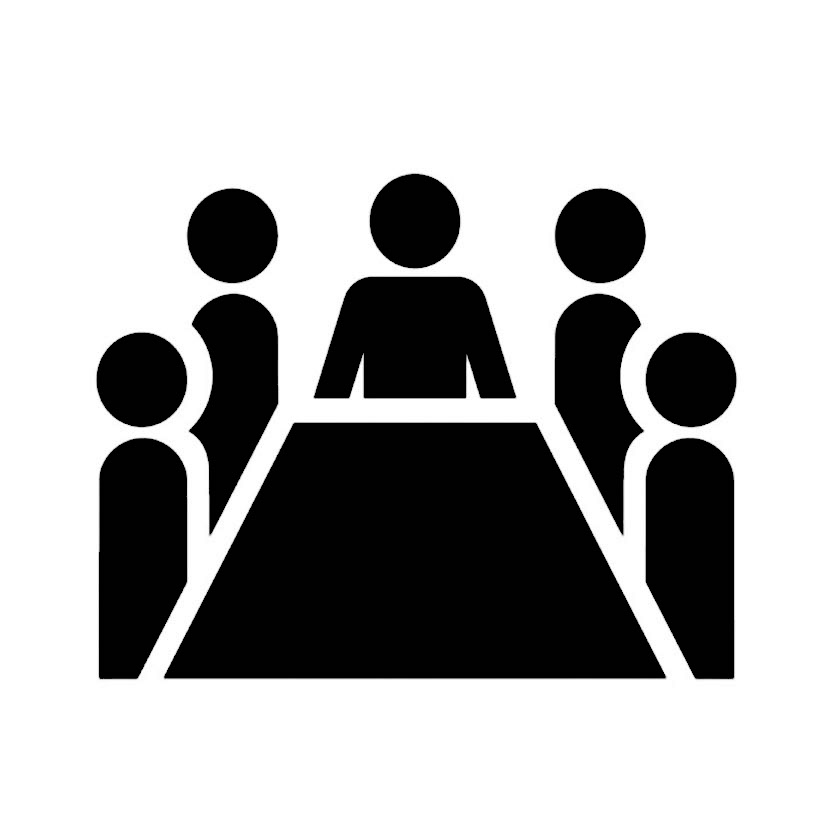 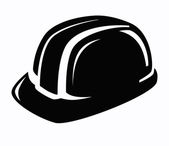 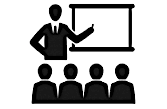 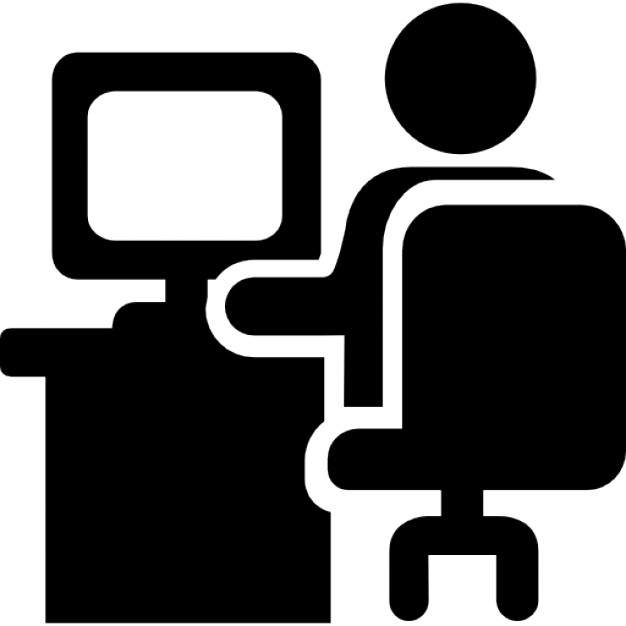 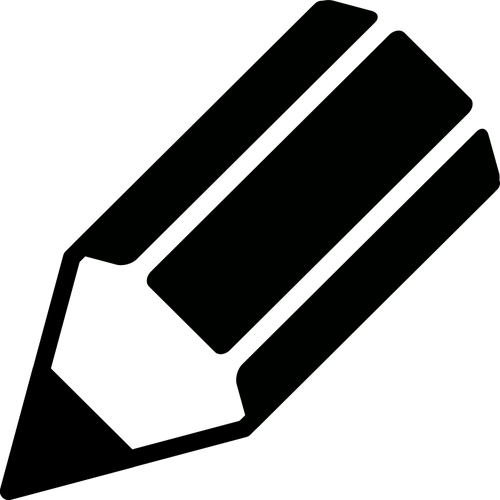 14
Percurso 3 - Pessoal operacional sítios industriais(8 dias de formação teórica, mais 15 dias de formação / prática em 6 meses)
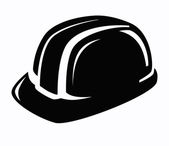 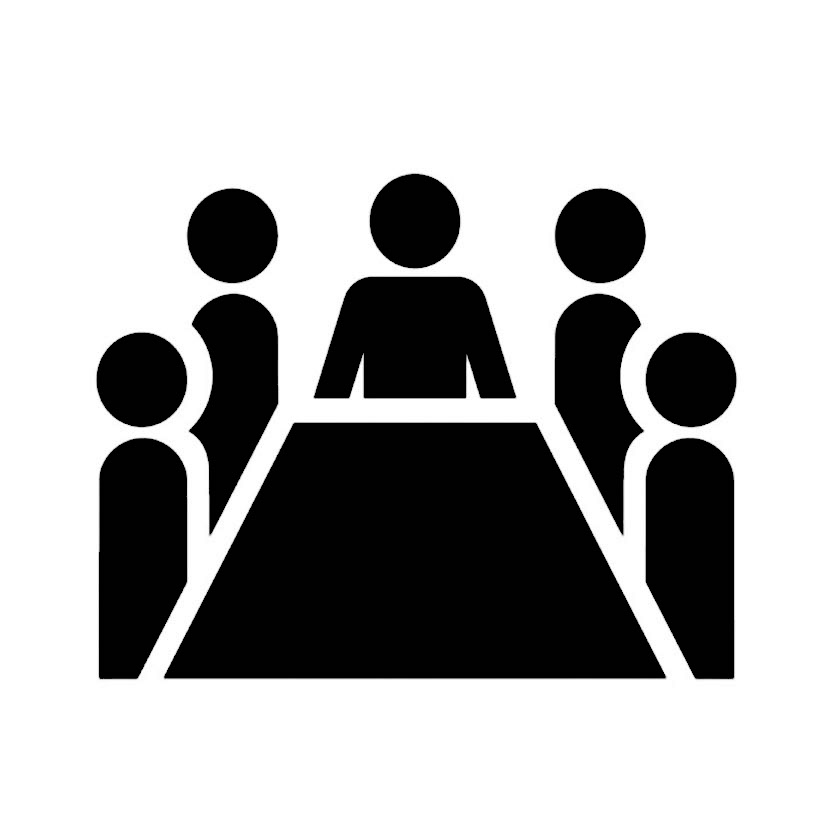 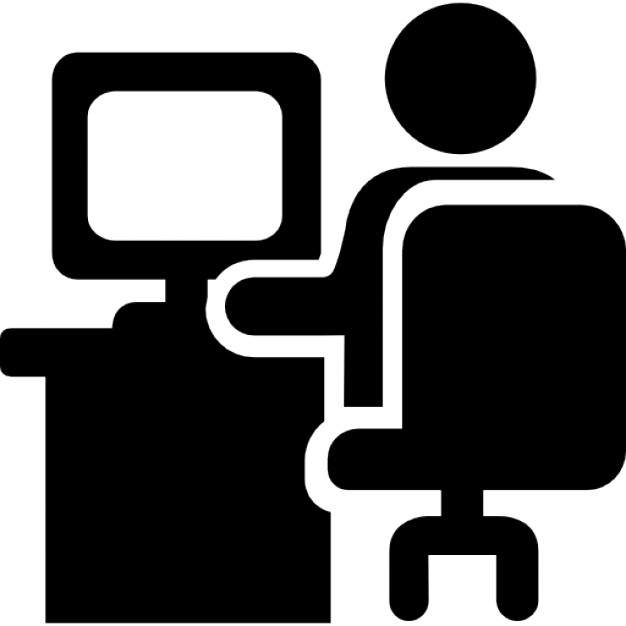 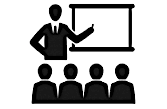 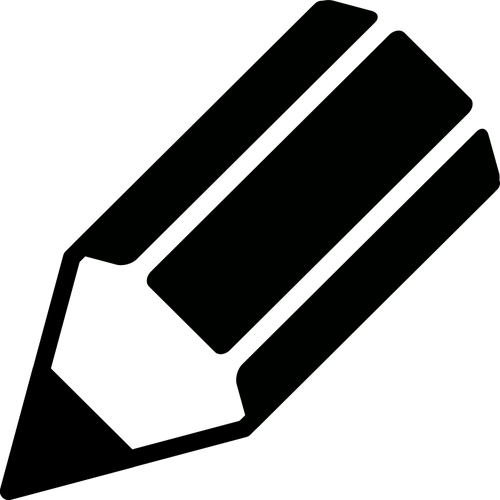 Exercícios no Terreno (3 dias)
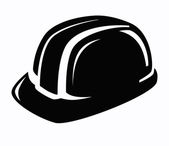 Tronco Comum Atividade Sítio (2 dias)
Tronco Comum Geral (3 dias)
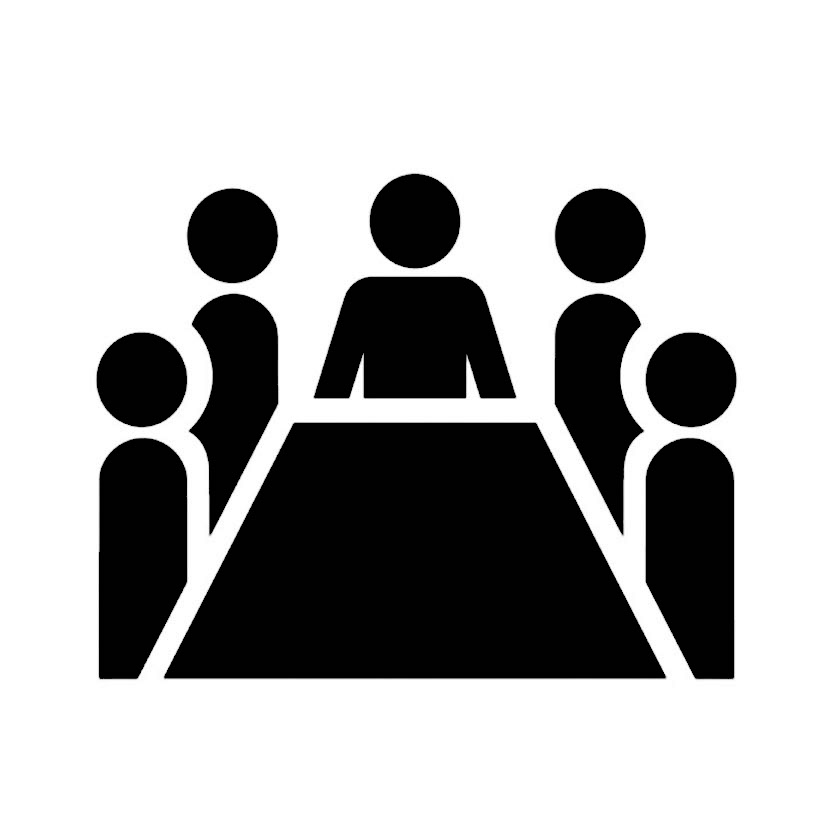 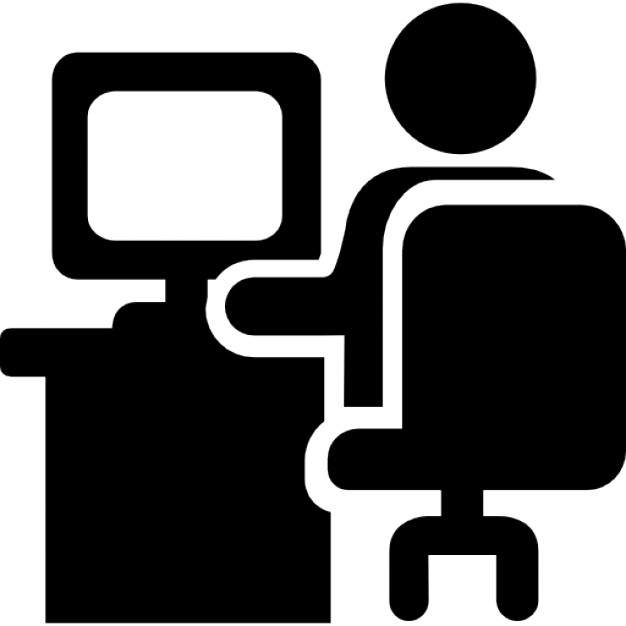 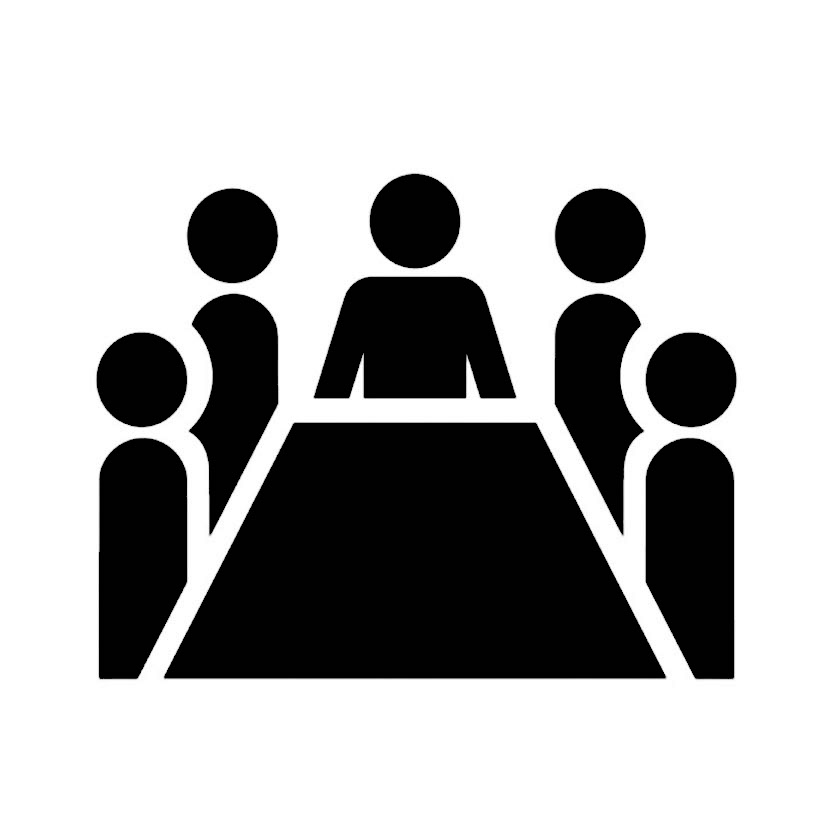 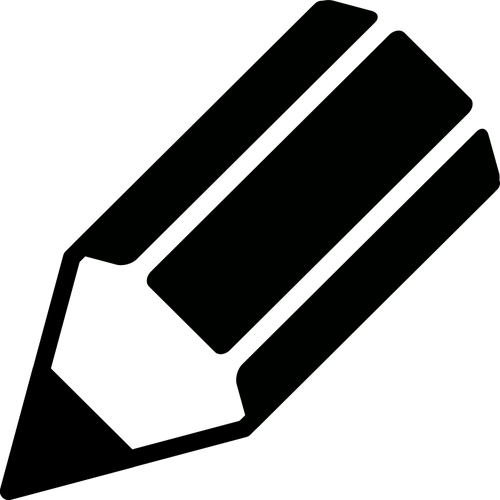 D7
D8
D6
Contratação
Contratação
6 meses
Trocas com intervenientes, apresentações da direção, etc.
Exercícios, workshops
simulações, etc.
Terreno (companheirismo, auditoria, visita, «shadowing», etc.)
Apresentações por um formador
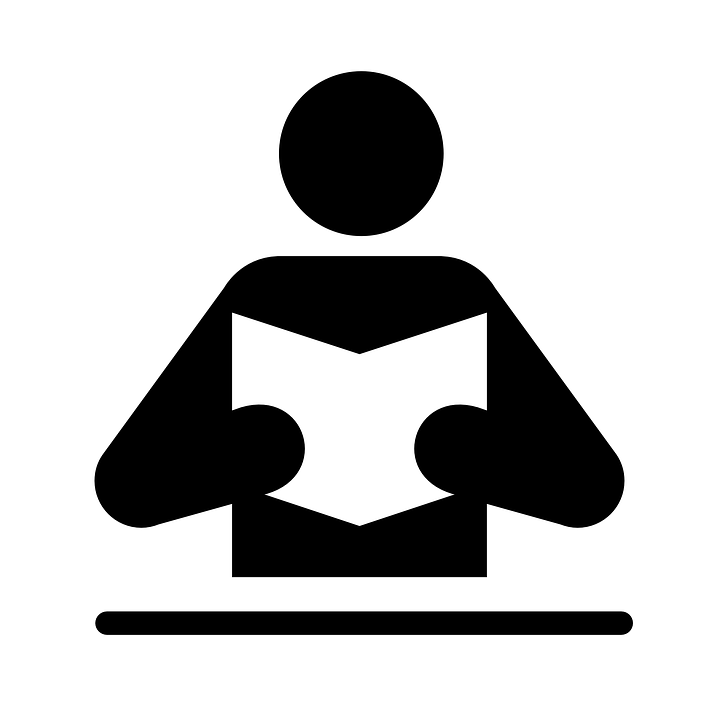 E-learning, autoformação
Aulas virtuais
Trabalho pessoa, leitura de referência, etc.
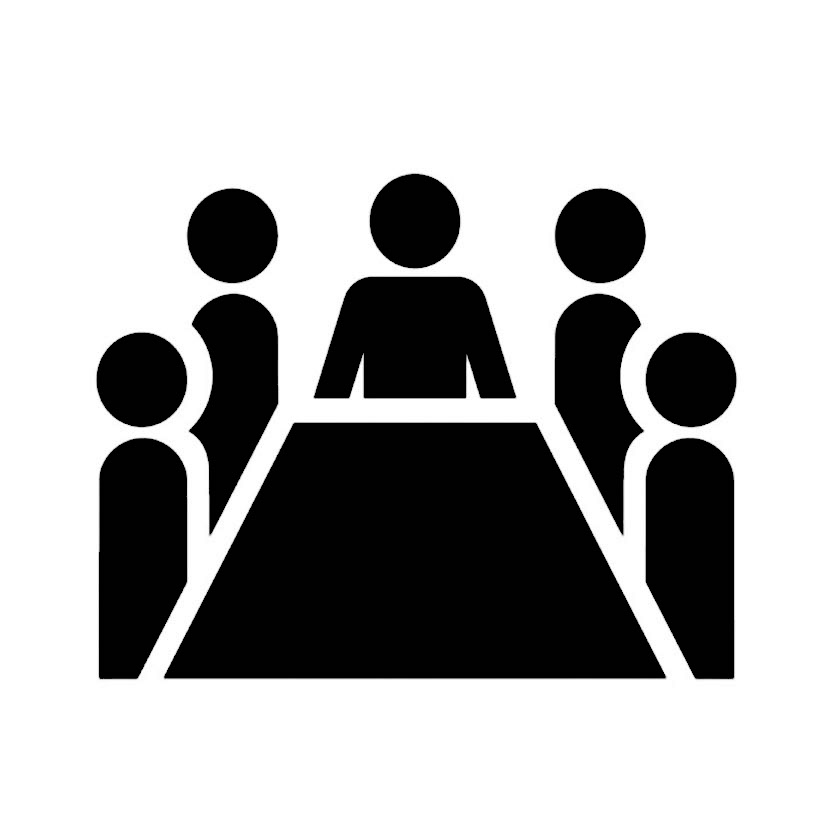 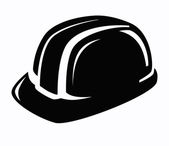 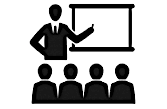 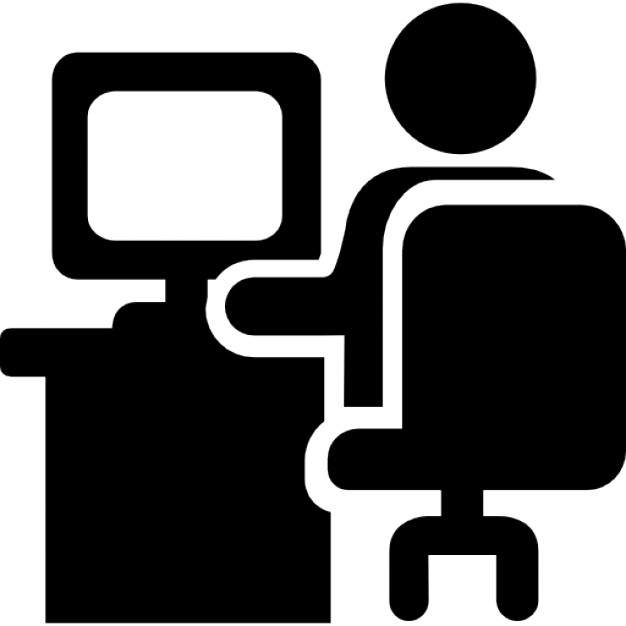 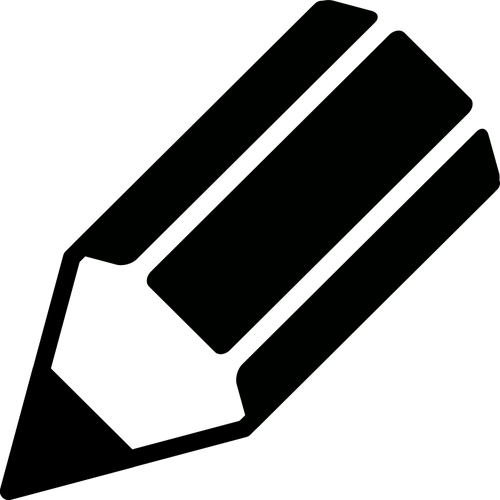 15
Percurso 4 - Funcionários de bomba de gasolina, motoristas, operadores polivalentes de exploração  (4 dias de formação mais 3 dias de formação / prática em 3 meses)
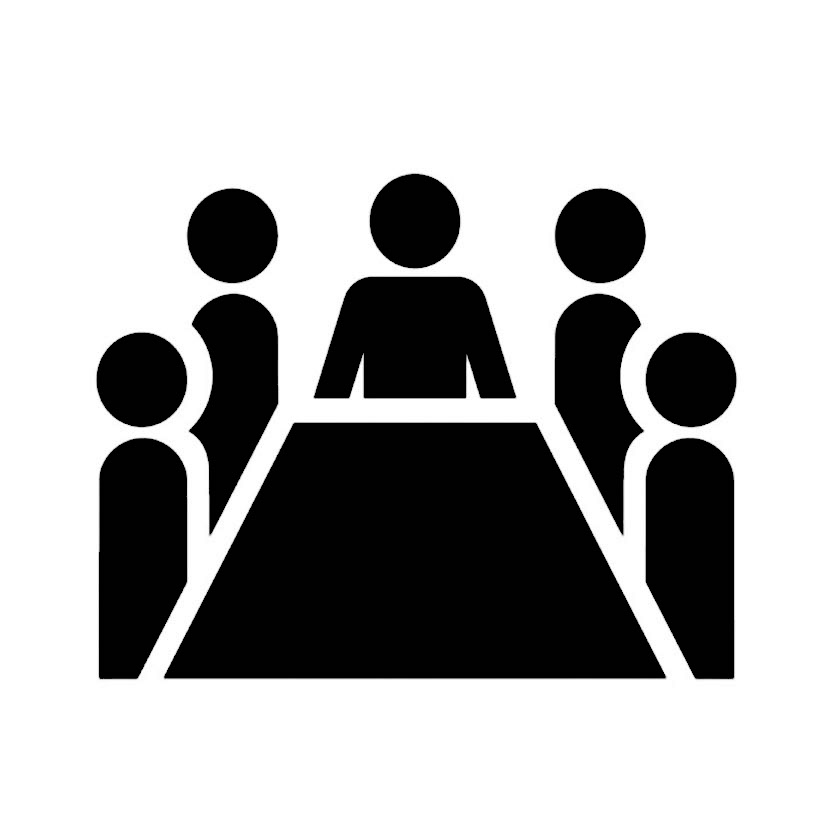 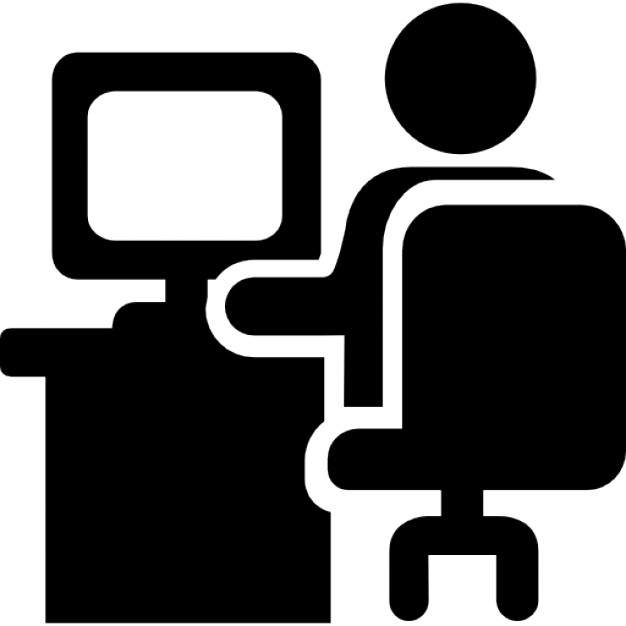 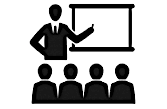 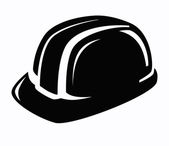 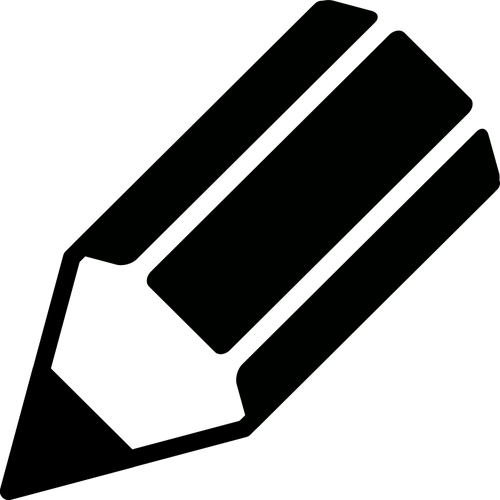 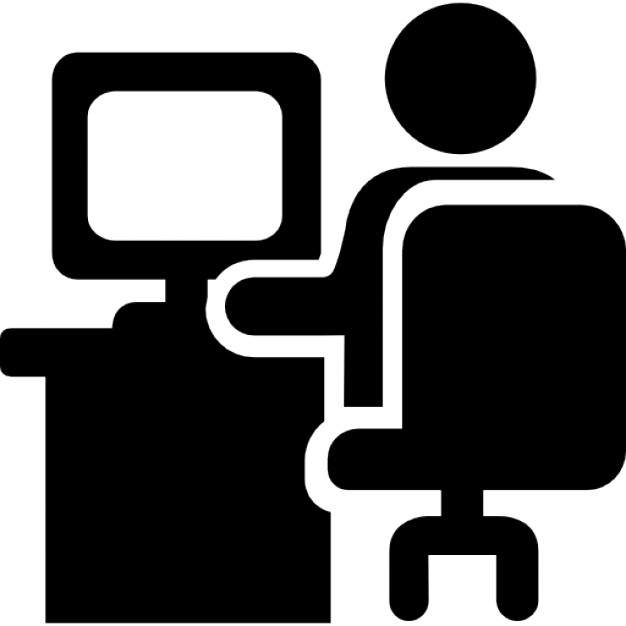 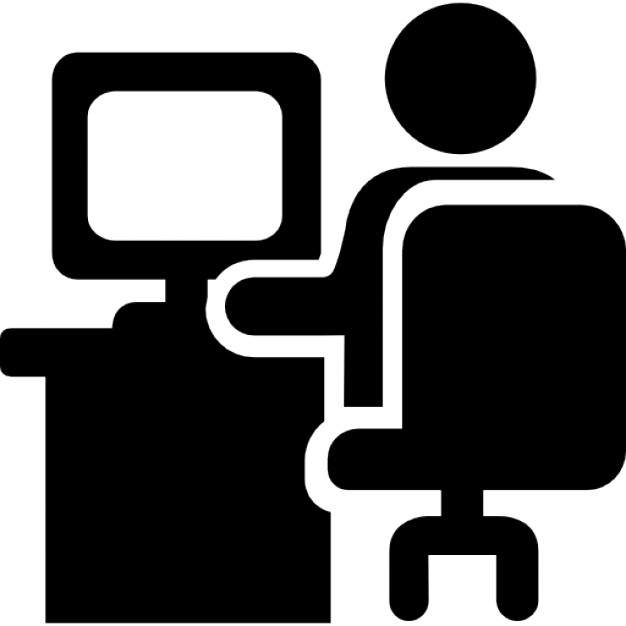 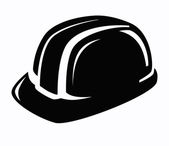 Tronco Comum Geral simplificado (2 dias)
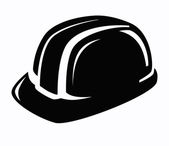 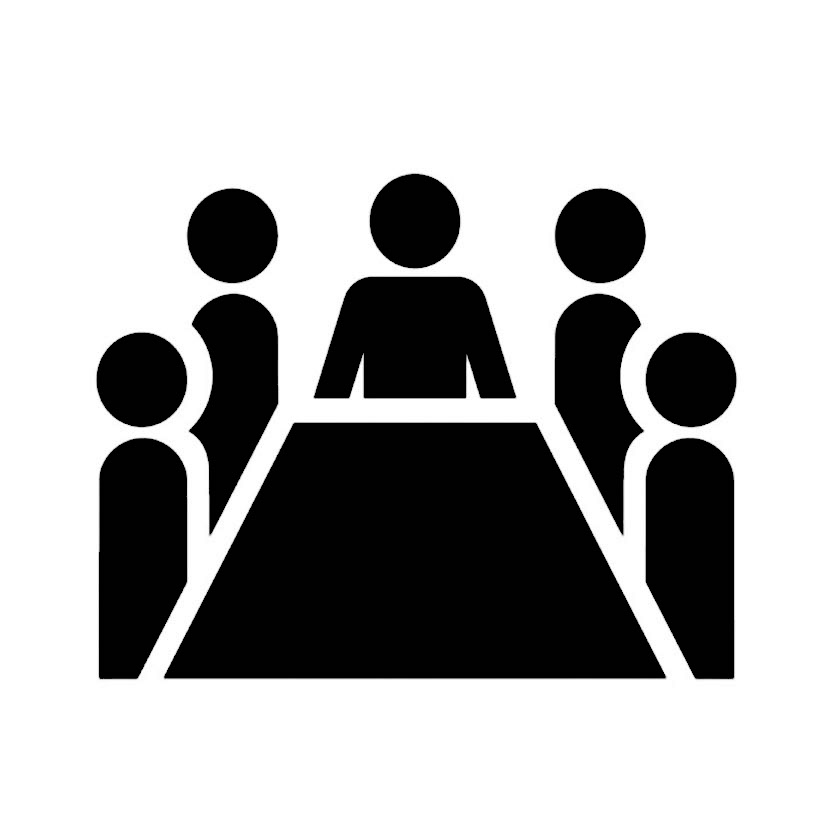 D4
D3
Contratação
3 meses
Trocas com intervenientes, apresentações da direção, etc.
Exercícios, workshops
simulações, etc.
Terreno (companheirismo, auditoria, visita, «shadowing», etc.)
Apresentações por um formador
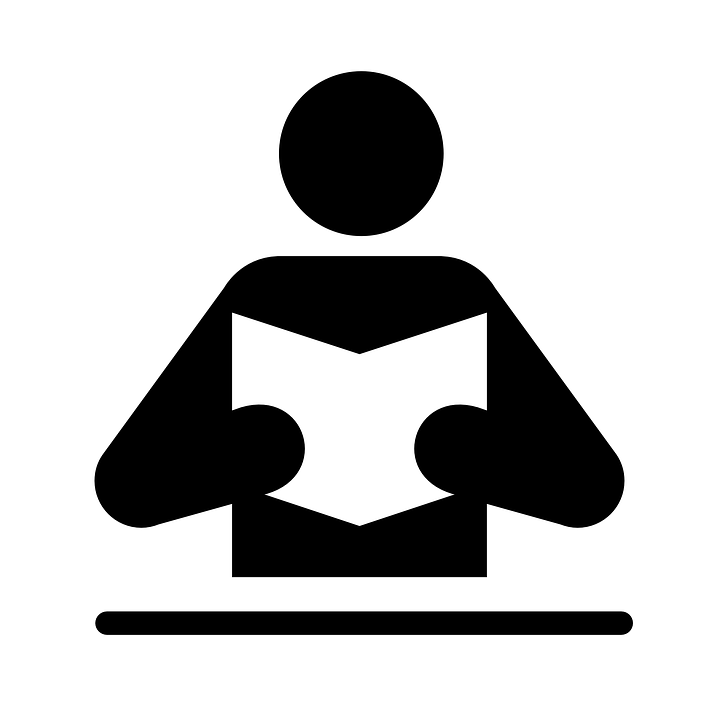 E-learning, autoformação
Aulas virtuais
Trabalho pessoa, leitura de referência, etc.
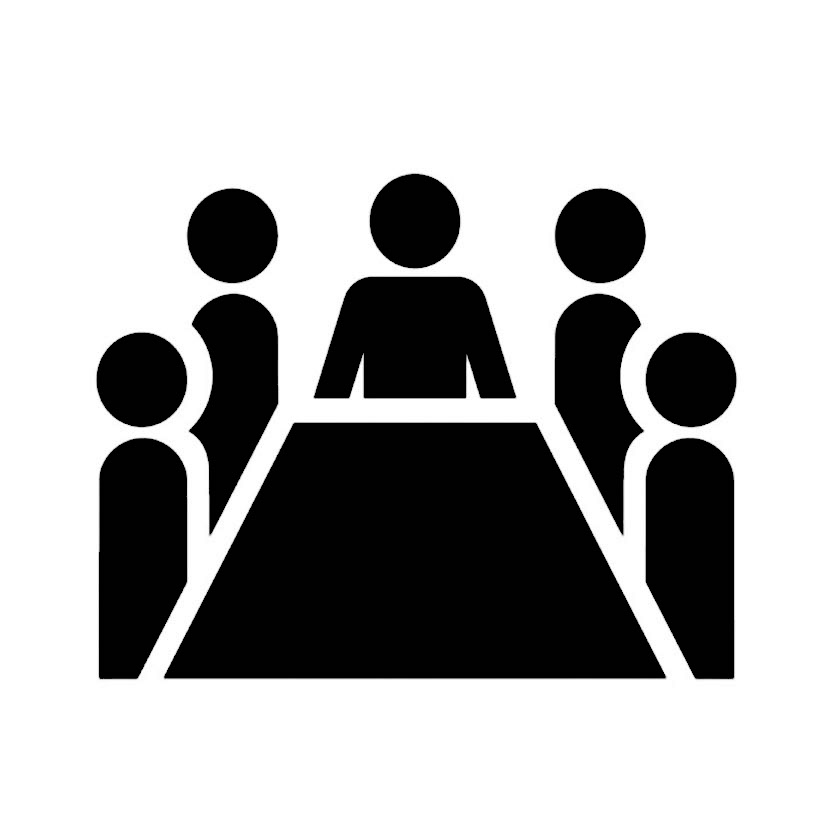 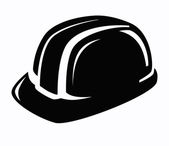 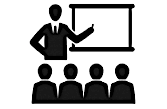 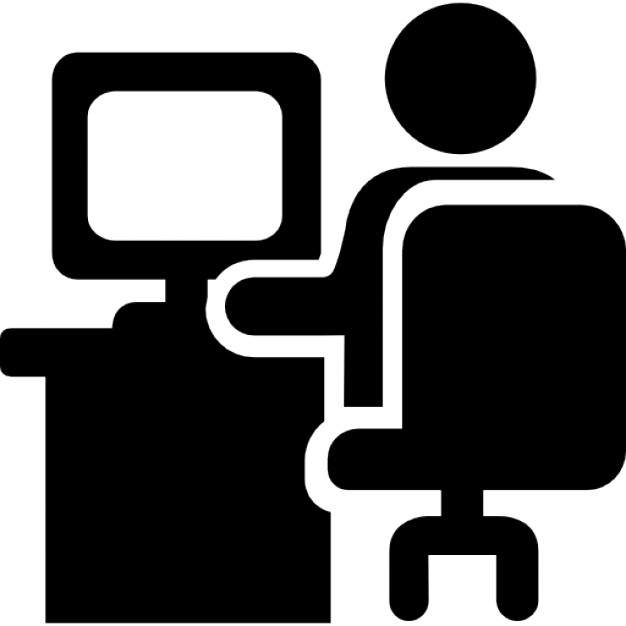 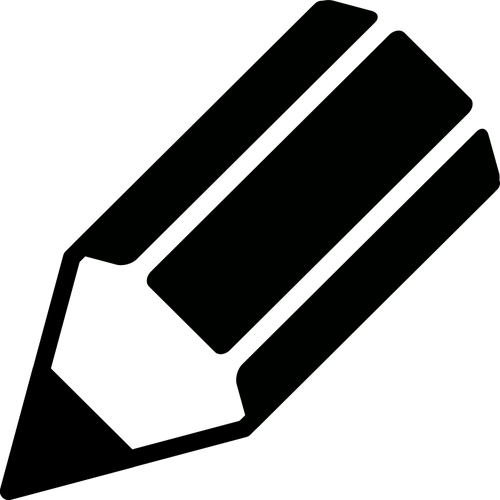 16